Paul Havel
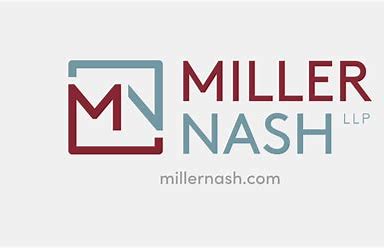 paul.havel@millernash.com
503.224.5858